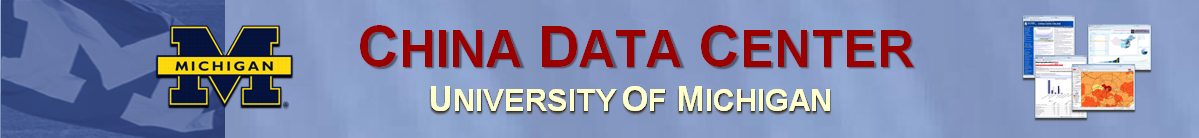 New Data & New Services Xiaosen WangChina Data CenterUniversity of Michigan xiaosenw@umich.edu
About China Data Center
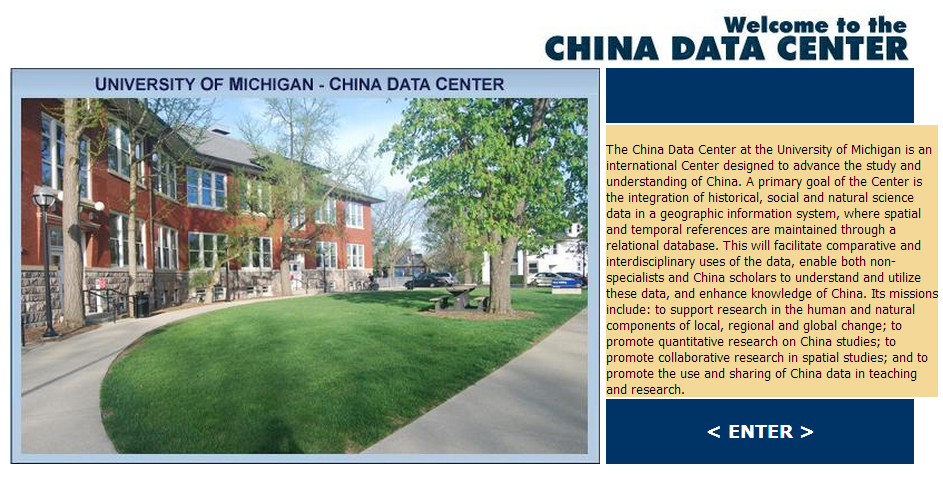 Established in 1997 
Hosted by the Institute of Social 
    Research (ISR & ICPSR) of the University of Michigan
The primary data source for China studies outside of China
The central place for the distribution of many comprehensive and unique China data products and services, including statistics, census data and spatial data
Serving more than 200 institutional memberships (university libraries) across the world
Offering online data services in English and Chinese
The Unique China Data Products
GIS Based China Spatial Data:

2000/2010 China Township Population Census Data with GIS Maps
2000/2010 China County Population Census Data with GIS Maps
2000/2010 China Province Population Census Data with GIS Maps
2000/2010 China Grid Population Census Data with Township Boundaries
China Historical Province Population Census Data with GIS Maps (1953, 1964, 1982, 1990, 2000)
China Historical County Population Census Data with GIS Maps (1953, 1964, 1982, 1990, 2000)
China 1995 Industrial Census Data with GIS Maps
China 2001 Basic Unit Census Data with GIS Maps
China 2004 Economic Census Data with GIS Maps
China 2008 Economic Census Data with GIS Maps
China City and County Statistical Indicators with Maps (1996-)
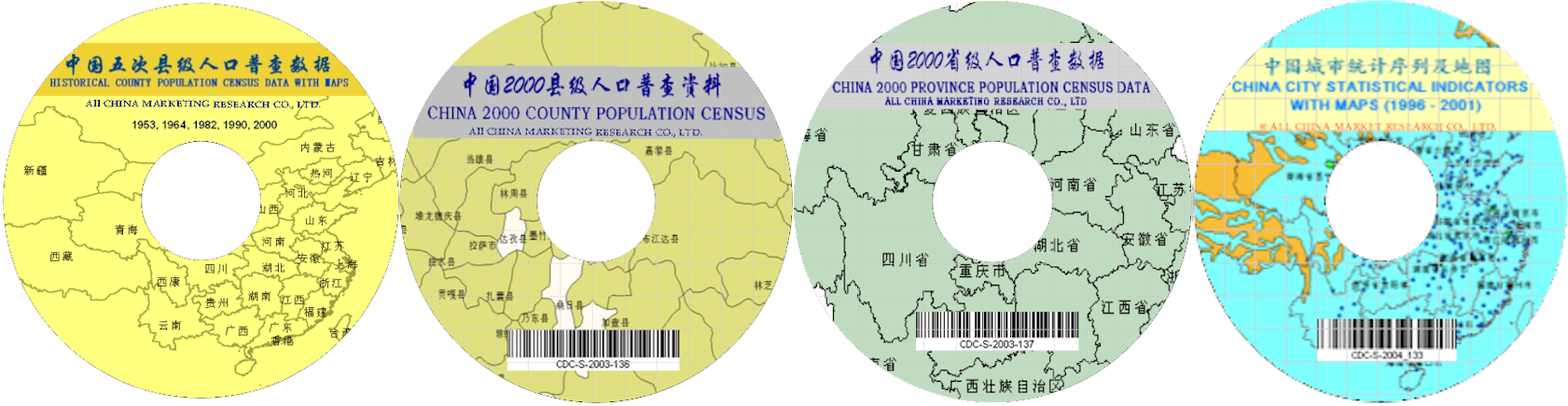 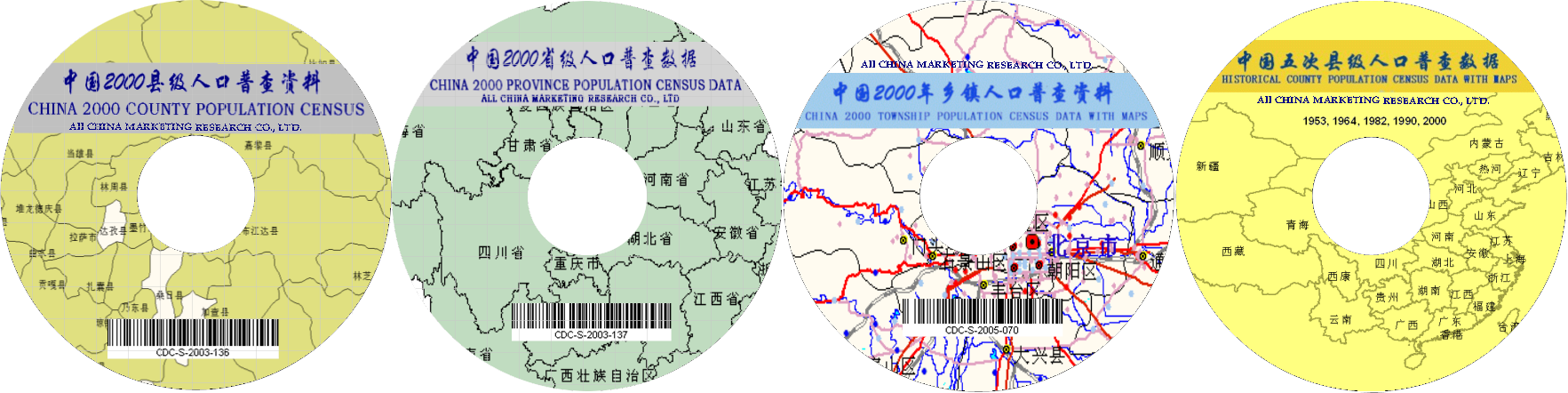 China Geo-ExplorerAn Integration of Spatial Data and Analysis for China Studies
Output
Data
Charts
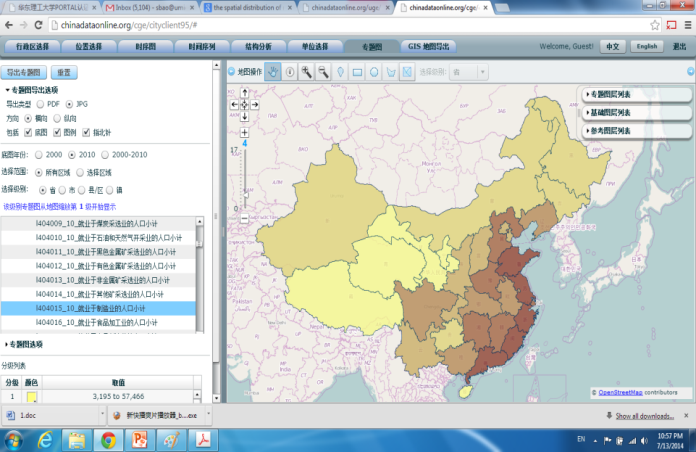 Statistics
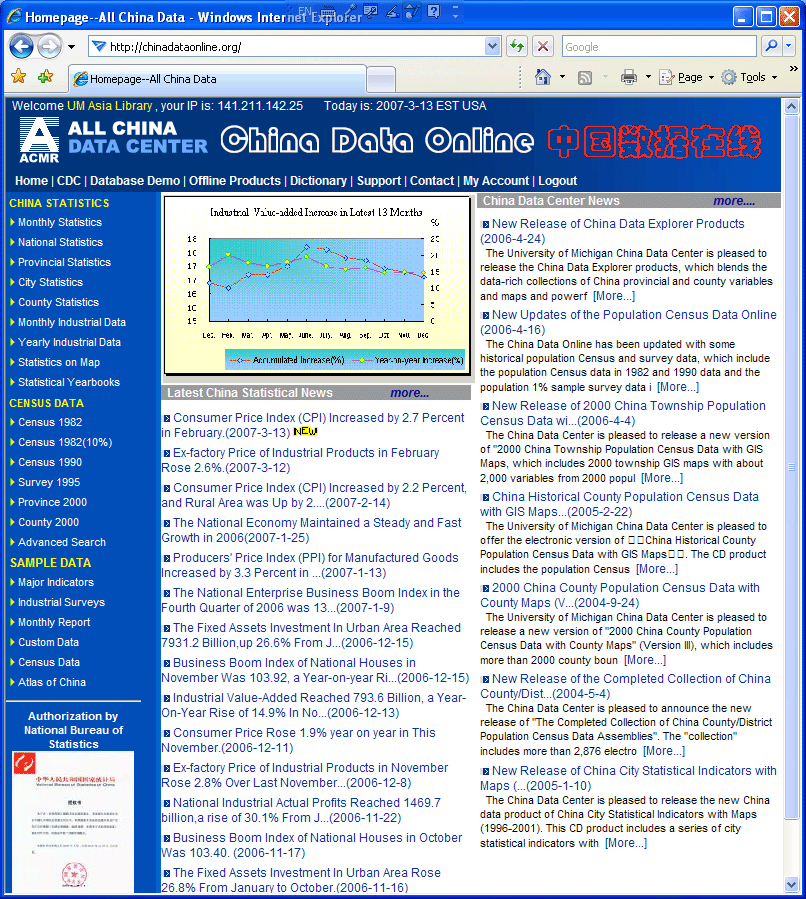 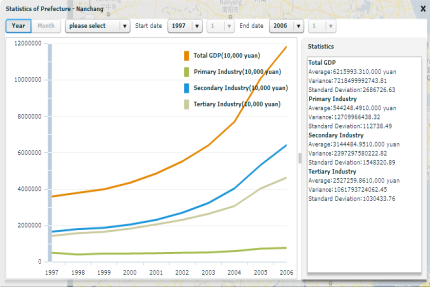 Tables
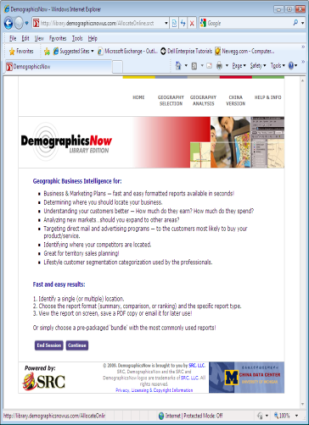 Reports
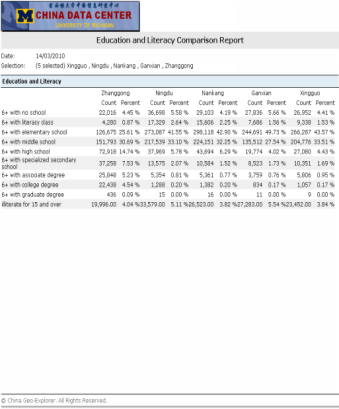 Government Statistics 
Provincial Statistics (1949 - )
City Statistics (1996 - )
County Statistics (1997 - )
 Population Census
Census 53/64/82/90/00/10 (GRID)
Census 2000/2010 (province, city, county, township)
 Economic Census
Industrial Census 1995 (province, city, county, ZIP)
Basic Unit Census 2001 (province, city, county, ZIP)
Economic Census 2004/2008 (province, city, county, ZIP)
 Establishments (individual companies and orgs)
 Industrial Census(1995)
 Basic Unit Census (2001)
 Economic Census (2004/2008)
 Geography and Environment
 Land Use data (GRID)
 Night-Time data (GRID)
 Transportation (railway, highway, roads) 
 Rivers and Lakes
 ….
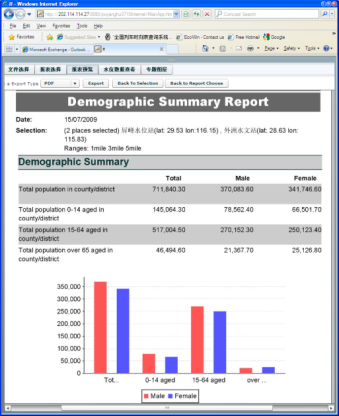 Census
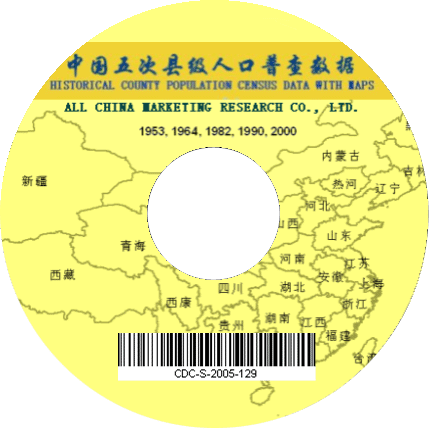 Maps
GIS
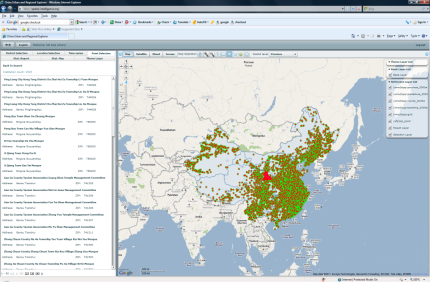 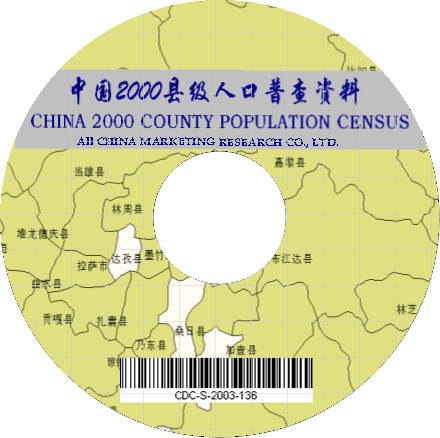 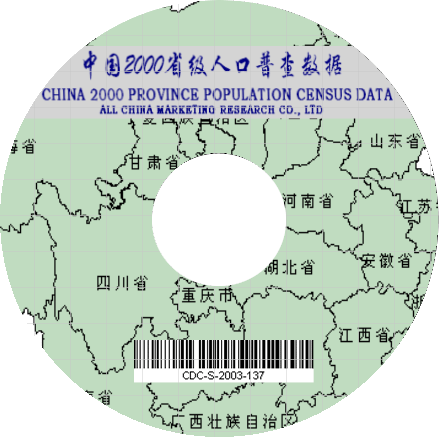 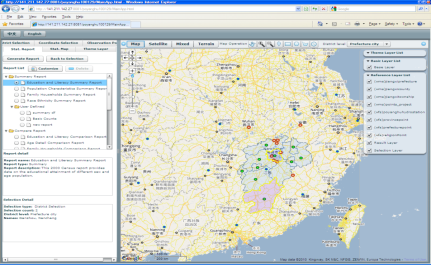 US Data Service-US Geo-Explorer

Data Sources (Licensed data from business information providers): 

 Applied Geographic Solutions, Inc. (“AGS” - www.appliedgeographic.com)
 InfoGroup, Inc. (www.infogroup.com)

Data Coverage:

 Population Census (State, County, Tract, Block, Metropolitan, CCD, Place)
 Census 1970, 1980, 1990, 2000, 2010
 American Community Survey

 Economic Census (State, County, Metropolitan)
 Annual Census reports from 1986 to current 

 Business Establishments (individual companies and organizations)
 More than 13 million firm level records for 2013 (85 fields)
Aggregated data tables by State, County, Tract, Block, Metropolitan, CCD, Place, ZIP (1997-2013)
Features of China and US Geo-Explorers
Comparable:
Comparable data from different sources (years)
Comparable data for different regions
Comparable data for the US and China
Flexible: 
 Flexible functions for data selection
 Flexible formats for data export (Excel, HTM, Word, PDF, GIS shape file)
 Flexible outputs of tables, reports, charts, and maps
Unlimited: 
 Unlimited data access
 Unlimited new data sets generated from limited databases
 Unlimited outputs (reports, charts, maps and tables)
Easy:
 No professional training is required for using the explorers
 No GIS skills is required for spatial analysis and mapping
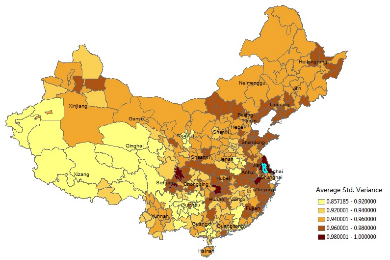 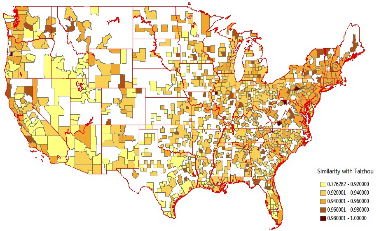 Explore the Largest Map Collection: 
Chinese Map Library

Maps:
Province maps:			7,000	
Prefecture city maps (31*7,000):	217,000
County maps (345*7000):		2,415,000
Township maps (2876*2100):	6,039,600
     Total number of maps: 		8,678,600

Export: 
Map in PDF or JPG
Data in Excel or CSV(Comma-Separated Values)

Browse and Search:
By categories
By administrative regions (province, city, county and town)
By data sources
By year
The Online Chinese Map Library
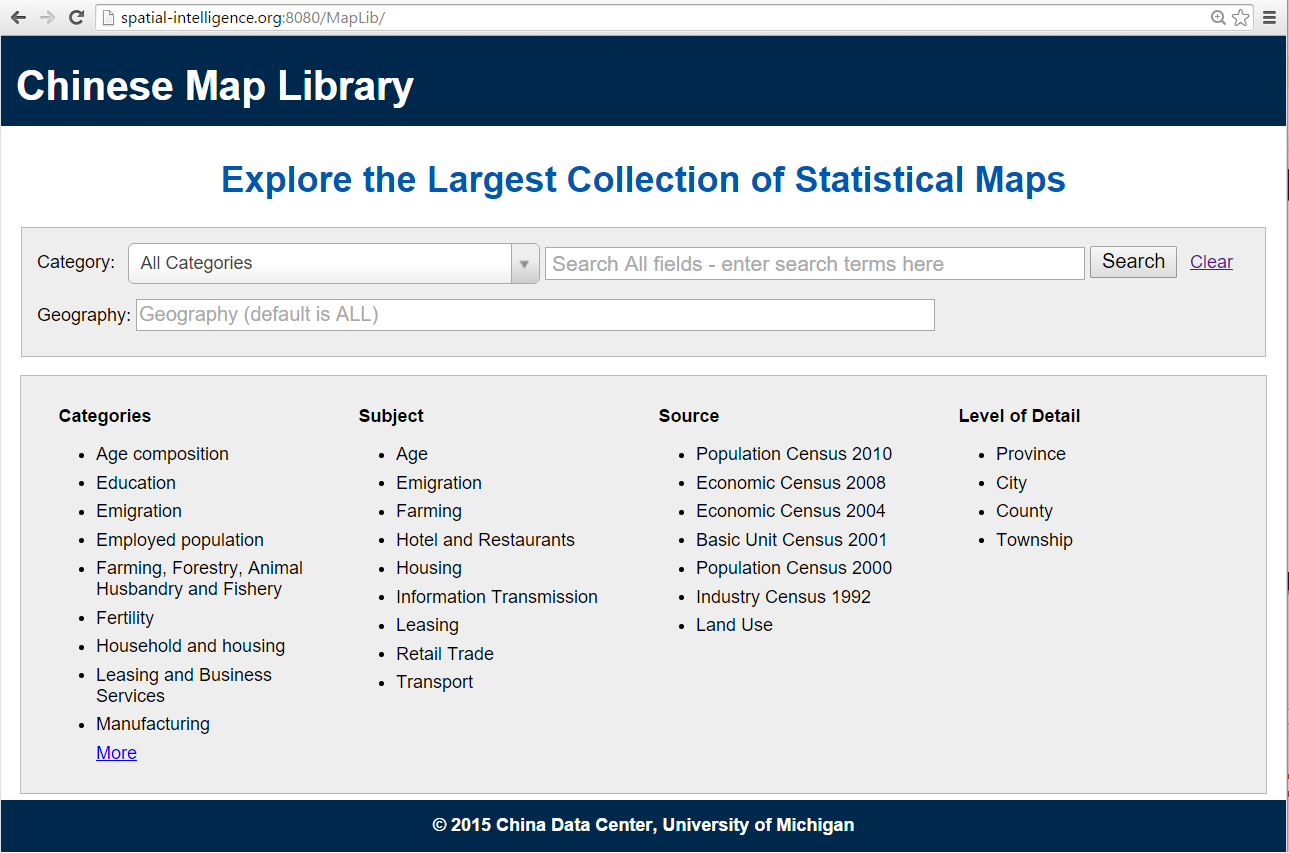 The Online Chinese Map Library
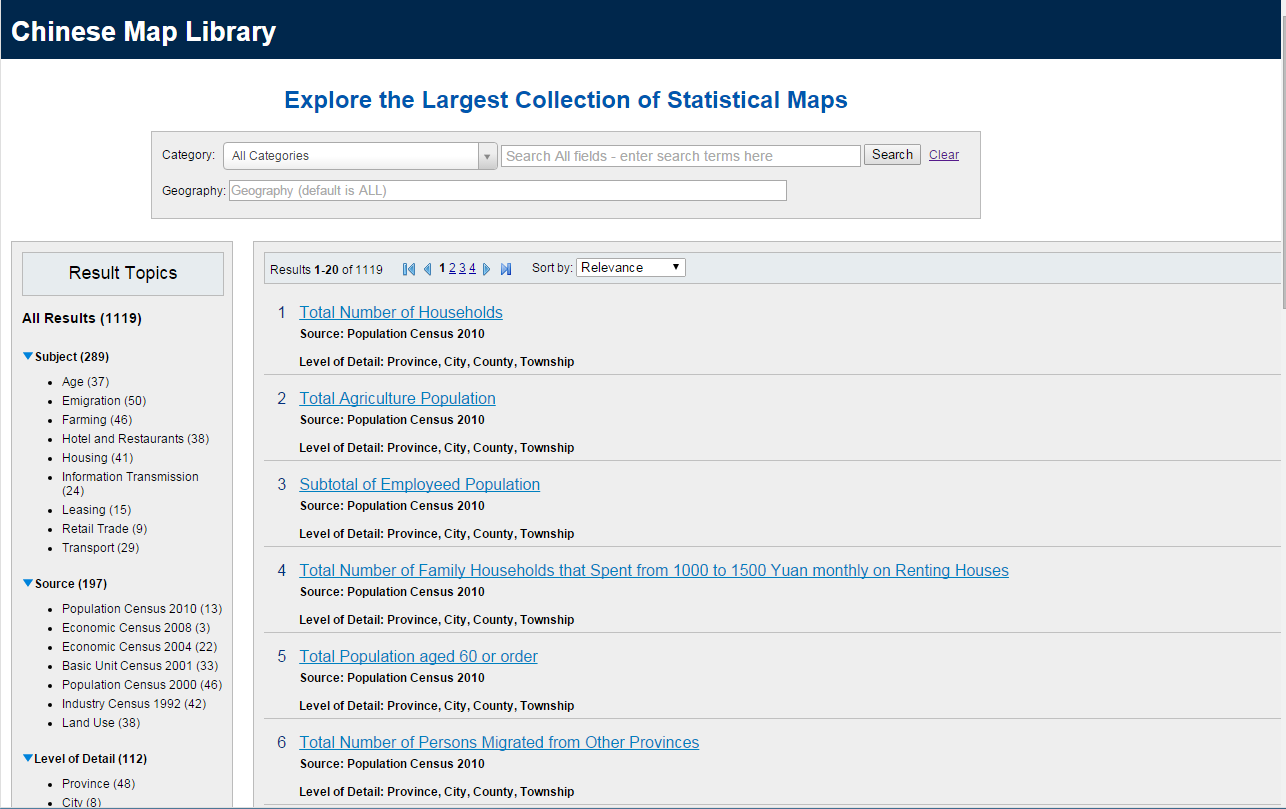 The Online Chinese Map Library
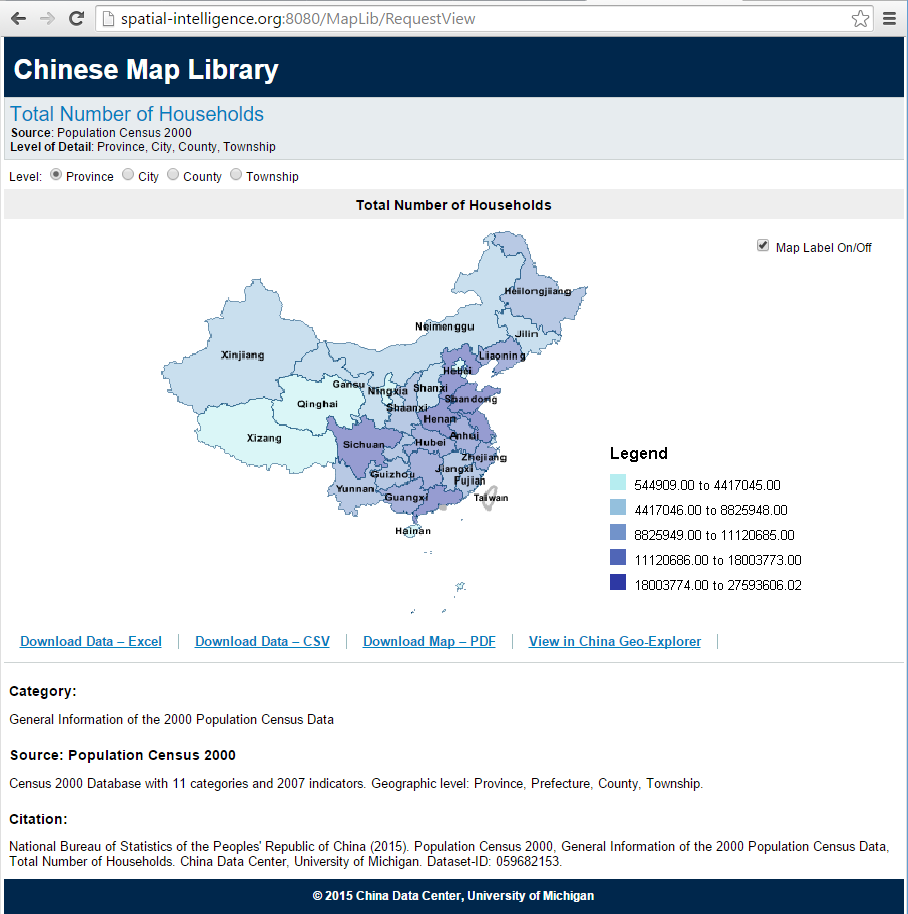 To Apply for a Trial:
China Data Center
University of Michigan
Chinadata@umich.edu
(734)647-9610
http://chinadataonline.org